Tiết 20. Ôn bài hát: Xúc xắc xúc xẻVận dụng sáng tạo: Dài- Ngắn
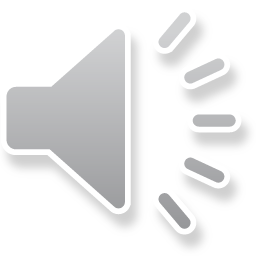 Chim Sâu
Chim Sơn Ca
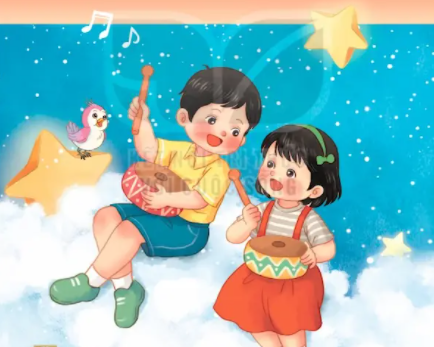